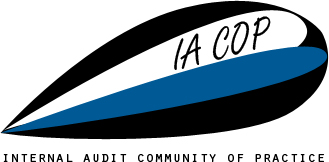 СВА PEMPAL Рабочая группа «Аудит на практике» Введение в отчётность по итогам аудита
Жан-Пьер Гаррит

Сочи
28-29 октября 2019 г.
1
План
Часть 1: Текущее положение дел

Часть 2: Ссылка на ISPPIA (Международные стандарты профессиональной практики внутреннего аудита

Часть 3: Компоненты этапа отчётности
2
План
Часть 1: Текущее положение дел

Часть 2: Ссылка на ISPPIA (Международные стандарты профессиональной практики внутреннего аудита

Часть 3: Компоненты этапа отчётности
3
Цикл аудита – довольно рядовой процесс
1
2
3
4
5
6
Планирование
Предварительный
 опрос
Полевая 
работа
Отчётность
План 
действий
Последующие 
действия
Планирование
Выполнение
Отчётность
Общее правило: 
20% на планирование и предварительный опрос (1, 2)
60% на полевую работу (3)
20% на отчётность (4)
4
Отчётность
1
2
3
4
5
6
Планирование
Предварительный 
опрос
Полевая 
работа
Отчётность
План 
действий
Последующие 
действия
Подготовка отчёта в предварительной редакции
 Два этапа отчётности 
 Предлагаемые сроки представления отчётности
 Оценка степени удовлетворённости объекта аудита
5
[Speaker Notes: Structure of an audit report:
Objectives
Scope
Exclusions
Limitations
After drafting, internal review then to auditee for comments (2-3 weeks)
Consider partial reports for delayed response or if the audit covers more than one section (separate reports and composite report)
Auditee satisfaction – informal or formal
Needed to improve and a standard requirement]
План
Часть 1: Текущее положение дел

Часть 2: Ссылка на ISPPIA (Международные стандарты профессиональной практики внутреннего аудита

Часть 3: Компоненты этапа отчётности
6
Стандарт 2400 – Информирование о результатах «Внутренние аудиторы должны сообщать результаты выполненных заданий.»
Стандарт 2410 — Критерии информирования«Сообщения о результатах должны содержать информацию о целях, содержании и результатах выполнения, а также соответствующие заключения , рекомендации и планы действий.»
Стандарт 2420 – Качество сообщений«Сообщения должны быть точными, объективными, ясными, краткими, конструктивными, полными и своевременными.»
Стандарт 2430 – Использование фразы «выполнено в соовтетствии с Международными профессиональными стандартами внутреннего аудита»«Заявлять о том, что задания «выполнены в соответствии с Международными профессиональными стандартами внутреннего аудита», допустимо только в том случае, если это заявление подтверждается результатами программы обеспечения и повышения качества внутреннего аудита»
Стандарт 2440 – Сообщение результатов
«Руководитель внутреннего аудита должен довести результаты задания до сведения соответствующих сторон.»
7
[Speaker Notes: Post audit:
Evaluation of performance after each audit to pick up problems early = « closing engagement meeting »]
План
Часть 1: Текущее положение дел

Часть 2: Ссылка на ISPPIA (Международные стандарты профессиональной практики внутреннего аудита

Часть 3: Компоненты этапа отчётности
8
Отчётность
Структура
Резюме
Полный текст отчёта
Содержание
Сроки
Подтверждение предварительной редакции отчёта 
    (порядок устранения противоречий)
Окончательная редакция отчёта
9
[Speaker Notes: Discussion point:  For whom is the report intended? - The DG as well as the auditee 

Full report:
Contents page
Objectives and scope (maximum 2 pages)
Key figures + methods, etc. (from the EPM)
Observations and recommendations

Content – it is not personal – we audit systems and processes, not people.
Also – Standard 2420 – accurate, objective, clear, concise, constructive, complete and timely.

Draft report – goes to the auditees for agreement or dissent, depending on issues raised & solutions proposed. Acceptance - or not - of recommendations.
Working out the distribution list can be difficult

When do you issue the report? After fieldwork, only after validating the findings/observations. Formally, in the EC context, a validation meeting is not always mandatory and might not always precede the issuance of the draft report. However the Contractditory procedure, during which Management is given the opportunity to review the report and respond to findinds and recommendations, is mandatory before the issuance of the final report.]
Структура отчёта о выполнении аудиторского задания
Резюме и выводы	

1.1.	Общая информация	
1.2.	Цели аудиторского задания	
1.3.	Объём аудиторского задания
1.4.	Сильные стороны 
1.5.	Заключение/выводы аудитора и основные результаты аудита	
1.6.	Риски и рекомендации по итогам аудита	
1.7.	Комментарии объекта аудита

ПОЛНЫЙ ТЕКСТ ОТЧЁТА
	
2.1.	Введение	
2.1.1.	Обоснование аудиторского задания	
2.1.2.	Описание вида деятельности/процесса, в отношении которого проводился аудит	
2.1.3.	Основные фигуры	
2.2.	Выводы и рекомендации

ПРИЛОЖЕНИЕ    Методика выполнения аудиторского задания и дальнейшие действия
10
Отчётность
Стандарт 2410.A1 – Информирование о результатах «Окончательный вариант отчётности о результатах задания должен – там, где это уместно - содержать общее заключение и/или выводы внутреннего аудитора».
Типы заключения:
Отсутствие заключения (консультирование, анализ документации, оценка риска)
Отказ от вынесения заключения (ограничения объёма)
Положительное
Условно-положительное (удовлетворительно, за исключением …)
Неудовлетворительное / отрицательное / неблагоприятное
11
[Speaker Notes: These distinctions are used at the Commission
Final visible product for the outside world. Therefore quality is key to maintain reputation
Overall opinion is linked to prioritised recommendations
If unsatisfactory, mean a letter from the CFO to ask for a detailed action plan]
Отчётность
Стандарт 2440 – Сообщение результатов

«Руководитель внутреннего аудита должен довести результаты задания до сведения соответствующих сторон.»
Старшее руководство объекта аудита
Предварительный вариант отчёта
Окончательный вариант отчёта
Глава организации, аудиторский комитет
12
[Speaker Notes: To the appropriate parties

No surprises
Problem with confidentiality of audit reports and access requests. Might need to temper what is said]
Отчётность
Должна предоставляться своевременно:
Завершение полевой работы
Сразу по окончании
Совещание для подтверждения результатов
Одна неделя
Предварительный вариант отчёта
Три недели
Комментарии объекта аудита
Максимум один месяц
Сразу 
по окончании
Совещание, посвящённое окончанию аудита
Одна неделя
Окончательный вариант отчёта
13
[Speaker Notes: Roughly – no major delays
Do things in the right order
No surprises]
Отчётность
Выводы/наблюдения: степень значимости
14
Ход рассуждения при формулировании рекомендаций
План действий разрабатывается руководством      	 	      дальнейшие действия ВА
15
Отчётность
Опрос на предмет степени удовлетворённости качеством

Постоянное совершенствование мероприятий ВА 

Объекту аудита направляется анкета/опросник с просьбой указать, например:
насколько аудиторской команде удалось понять специфику деятельности и присущие ей риски 
актуальность представленных наблюдений и рекомендаций

Опрос на предмет удовлетворённости обычно проводится практически сразу после выхода окончательного варианта отчёта
16
[Speaker Notes: Discussion point for groups?
What is the point of a quality satisfaction activity?
What would it contain?
8-10 questions and space to explain –ve responses
Response rates likely to be low
Treat with caution]
План действий
1
2
3
4
5
6
Планирование
Предварительный 
опрос
Полевая 
работа
Отчётность
План 
действий
Дальнейшие 
действия
Подготовка первоначального варианта плана действий
Определение обязанностей и сроков
17
[Speaker Notes: Who makes the recommendations?
Assuming auditors do here
Might need to challenge deadlines – too optimistic/pessimistic]
План действий
Окончательный вариант отчёта
План действий
Рекомендации
Готовится объектом аудита
Утверждается организацией/анализируется внутренним аудитором
Координируется «2-й линией обороны» 
Сроки выполнения 
Контроль со стороны руководства
18
[Speaker Notes: The action plan of the auditee is:
drafted by the audited parties based on the auditors’ recommendations
endorsed by their superiors
transmitted to IAS for validation
Seen but not approved by the DG
ICC is focal point
For each recommendation issued:
An issue coordinator (not necessarily the ICC) is appointed and is required to monitor the implementation of actions and notify the audit department if the timetable is not met or the recommendation is not easily applicable
A “no later than”  date for implementation is confirmed (avoid continuous and ongoing)
In case of GRC: Auditee nominates an issue track coordinator
Issue track coordinator updates the status of the Action Plan in Issue Track
When updated as “ready for review”, Internal Auditor prepares follow-up audit for review (max. 1 year after the issuing of the final report) - see next page.]